ÜRETKEN AKILLAR
4 Kasım 2019
Merak
Doğa-?-İlkeler-?-Bilgi-?-Bilim-?-Teknoloji
“Denenmemiş bilgi, doğru ile yanlış arasında bir yerde asılı kalır” El-Cezeri
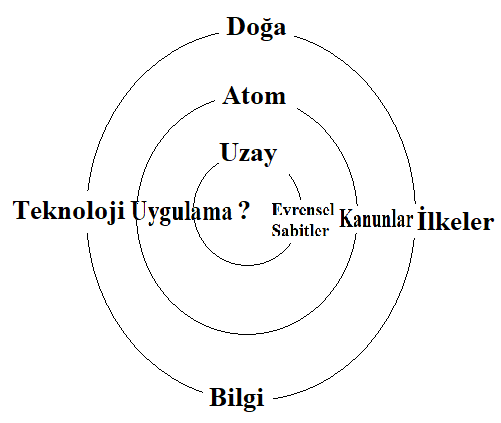 Merak
Duyarlılık, doluluk, ilgililik…BU
Okuma, yazma, not alma, gözlemleme, araştırma…
Keçi Çobanı
Koramaz Vadisi
Eratosthenes
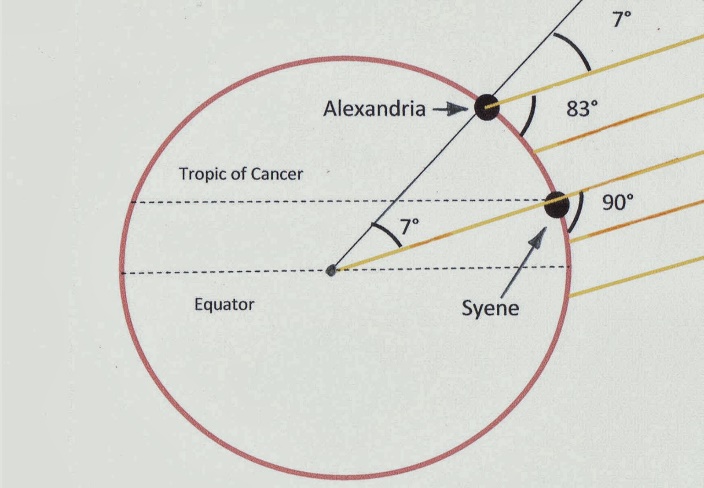 Sebep/Sonuç
Çevremizde problem var mı?
Çözülecek problem var mı?
Çözümün parçası olunabilir mi?

Lokal kazanç 
Ulusal kazanım
Evrensel fayda…uluslararası patent
Neredeler?
Önce niyet sonra emek ile tespit
%’sel olarak içimizdeler
Evrimleşselerde varlıklarını sürdürmekteler
Postmodernizm
Akıllı kentler
Özellikleri
Poincare & Lorenz
Kaos and Control & Strange atrector
Çok boyutluluk ve katmanlılık
Güçlü tahminleri var “Eğer daha uzağı görebiliyorsam, bunun nedeni benden önceki devlerin omuzlarına oturduğumdandır.”
Özellikleri
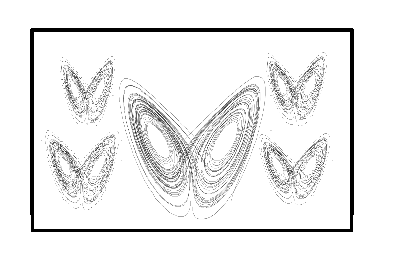 Beklentiler
Sınırlar içinde sınırsız hareket etmeleri

Crispr&Epigenetik çalışmalar

Kolonileşme
Mashlow Piramidi ve Tenakuz
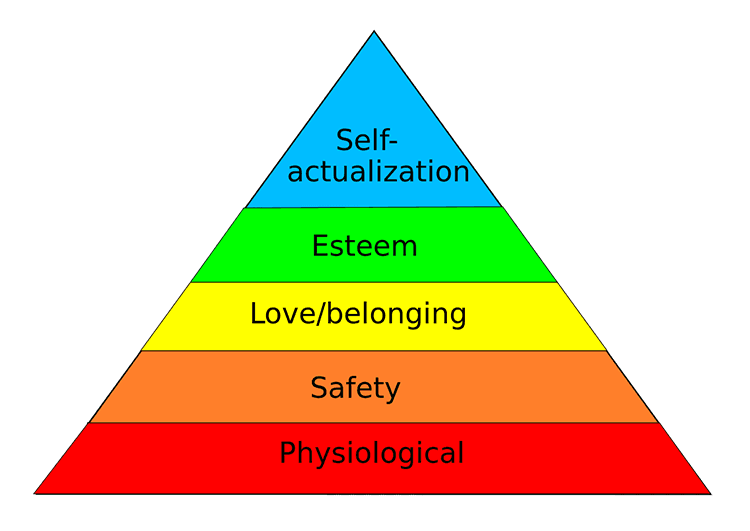 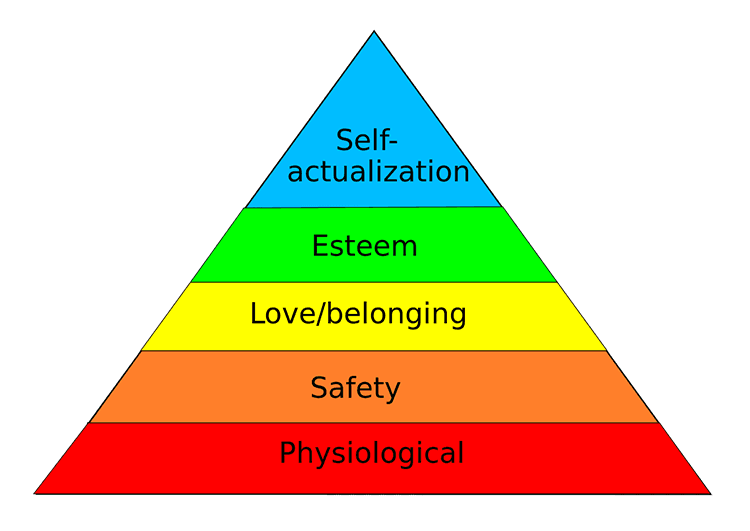 Nasıl İlgi Merkezi (Garip Çekici) Olunur?
“Kuş bile kuru ağaca konmaz” Mehmet Bilim/Ispıdın
Çalışma konusuna ek bir ilgi
Spor, koleksiyon, yazılım…
Benzer kişilerle birliktelik ve etkileşim
Grup olarak bir güç merkezi olma
İthalat/İhracat

(Kapadokya:Bir Türk’e Gönül Verdim, İtalyan Mimarlar)
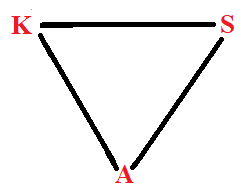 Rönesans Adamı
Sinan
Yusuf Öztürk
Hasan Hüseyin Arıkan
Türkuaz
Obruk
Akıllı Kentler
Paul Allen (Sera gazı emisyonlarını düşürmek, ulaşım sistemlerini dönüştürmek, yaşam kalitesini artırmak) Amazon Web Service-AT&T-SideWalk Lab-Ulaşım Bakanlığı

“Lavoisier ve kütlenin korunumu” 

«Gezmeden gezgin, kumadan bilgin, çalışmadan zengin olunuyorsa faturayı kim ödüyor?»
Demir Leblebiler
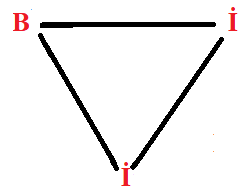 Her niyet ve uygulama dokunmalı


Akıllı şehir kimliklidir, arşividir, hafızası vardır…”İki şey vardır  ancak ölümle unutulur. Anamızın yüzüyle, şehrimizin yüzü.”
Akıllı şehir tasarruftur…Süleymaniye Camisi (1557) 
Akıllı şehirler misafirperverdir, hikayeleri vardır… 
Akıllı kentin hedefi vardır: “If one does not know to which port one is sailing, no wind is favorable” (Seneca)
Demir Leblebiler
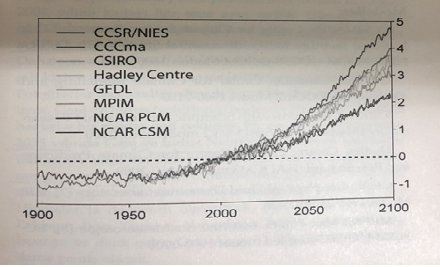 Su: Kişisel-Endüstriyel-Tarım

Asur, Babil hatta Sümerler ve bir 
çok uygarlık suyun yanlış kullanımından 
(tuzlanma) dolayı tarih sayfalarından 
silinmiştir. GAP’ta da aynı belirtiler 
gözükmektedir.

Okul ve kamu binaları ve sokaklarda pet şişe cazibesinde su sunumu
Demir Leblebiler
Mimaride yeni binalar: yalıtım, kaplama, yükseklik, rüzgâr
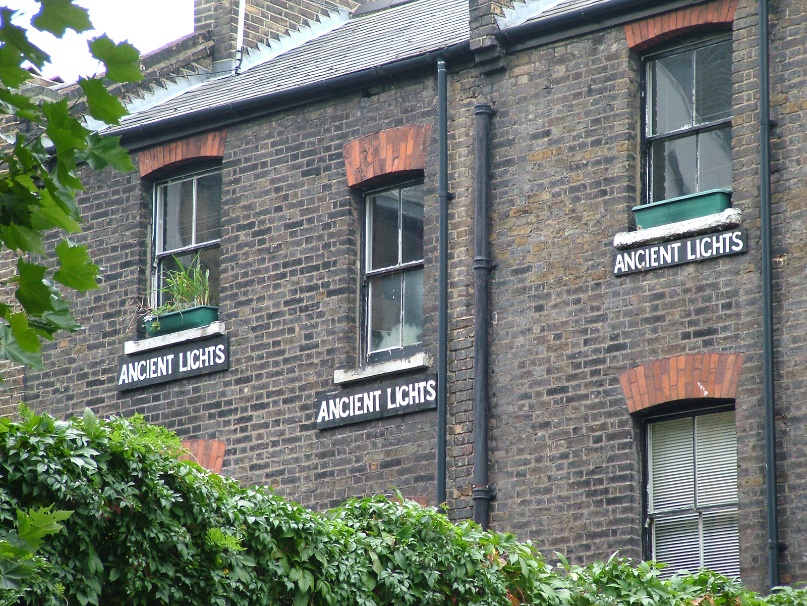 Demir Leblebiler
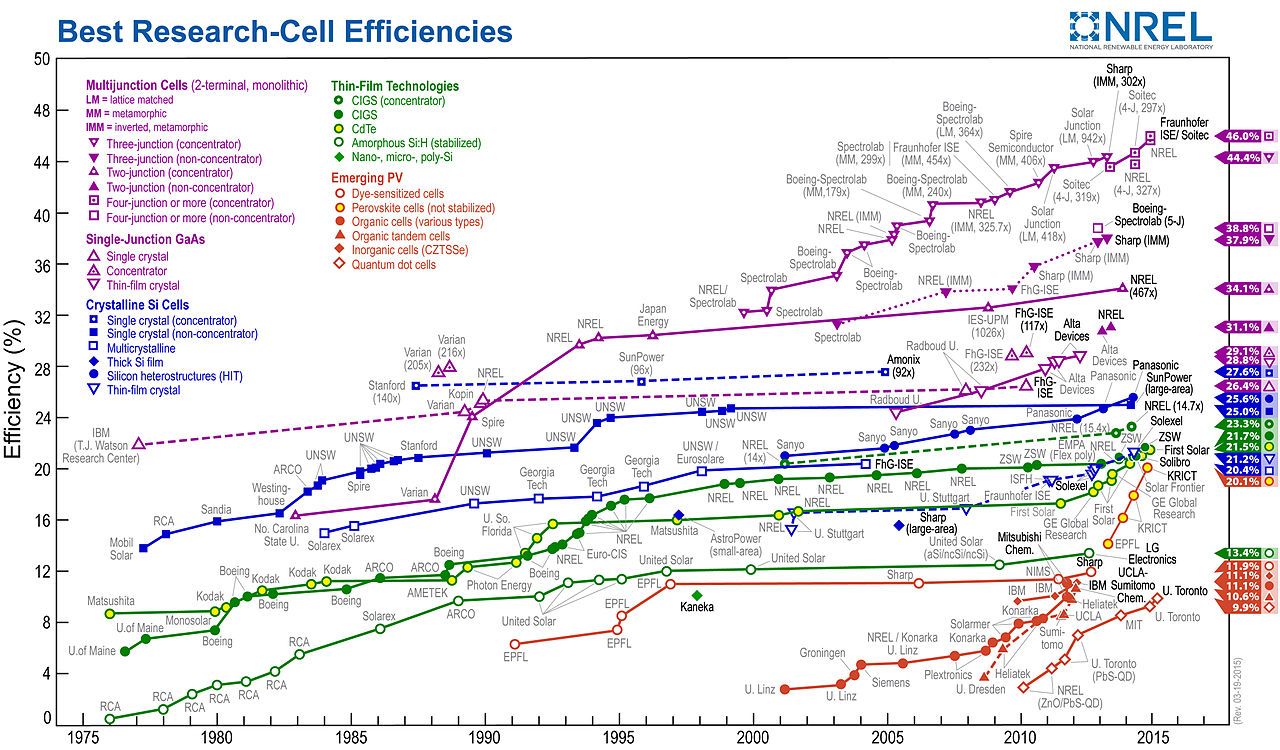 Geri dönüşüm 
ve atık merkezleri
Temiz enerji
Demir Leblebiler
Kentsel dönüşüm
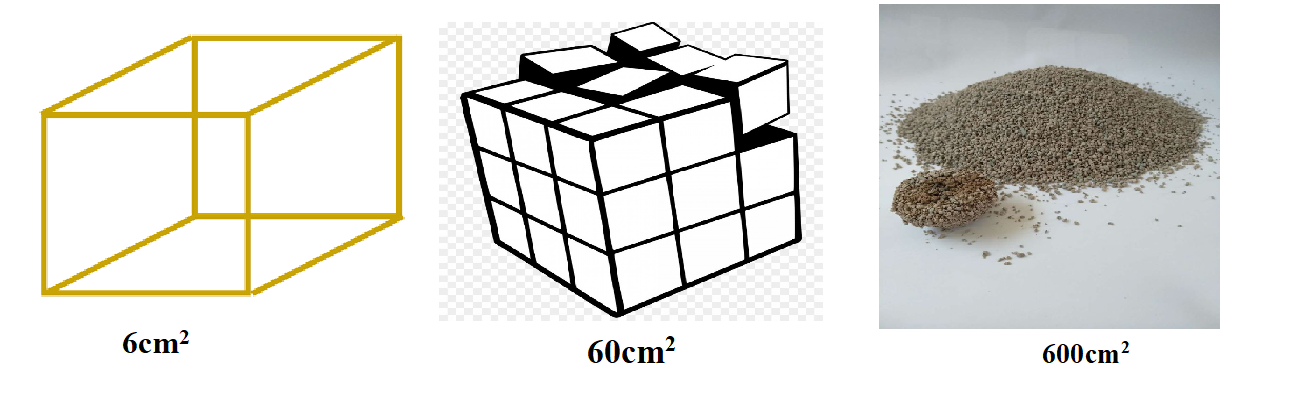 Demir Leblebiler
Şehir içi ve transit kullanımdaki araç sayısı
Otoparklar 
Güvenlik
Işık kirliliği
Hava kirliliği
Çocukları ikametlerinin bulunduğu yerde okula gönderme 
Doğduğu topraklarla ödeşmek isteyen kişilerin akıllı kent envanterinde olması (Akgül, Koçulu)
Akılda Kalsın
“Yalnız taş duvar tutmaz” Ahmet Turan/Gergeme

“Hüner bir şehir bünyâd itmekdür. Reâyâ kalbin âbâd itmekdür!”“Hüner şehir imar ederken o şehirde yaşayanların kalbini de kazanmaktır.”                                                  (Fatih Vakfiyesi)

	Akıllı kente sahip olmak değil, layık olmak da önemli